Popliteal fossa Posterior compartment of leg  &  Sole of foot
Dr. Vohra
Objectives
At the end of this lecture the students should be able 
to know:
The location, boundaries & contents of the popliteal fossa
The contents of posterior fascial compartment 
The structures hold by retinacula of the ankle
Layers forming in the sole of foot & bone those form the arches of the foot
Popliteal Fossa
Is a diamond-shaped intermuscular space at the back of knee
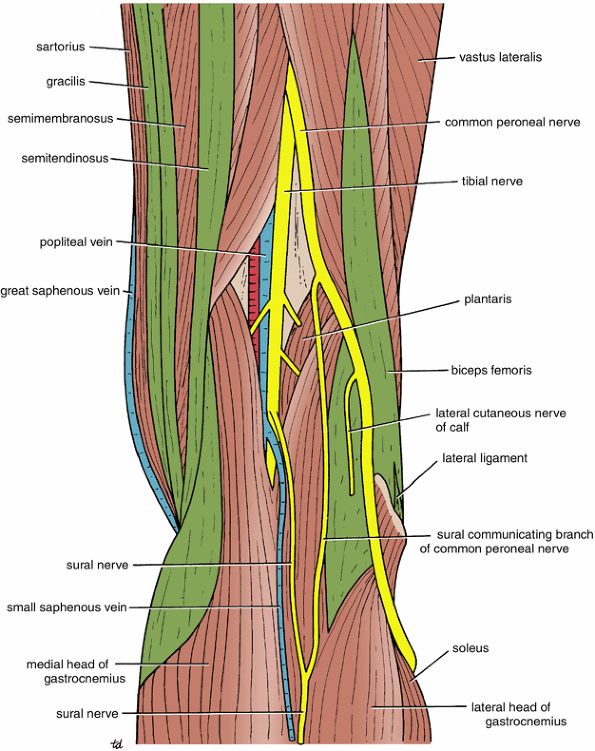 Boundaries
Laterally: above: biceps femoris. 
	Below: lateral head of 			gastrocnemius & plantaris
Medially: above: semimembranosus & 	semitendinosus
	Below: medial head of gastrocnemius
Roof: 	Skin, superficial fascia and deep fascia 	of the thigh
Floor:	popliteal surface of femur, posterior 	ligament of knee joint and popliteus	 	muscle
Popliteal Fossa
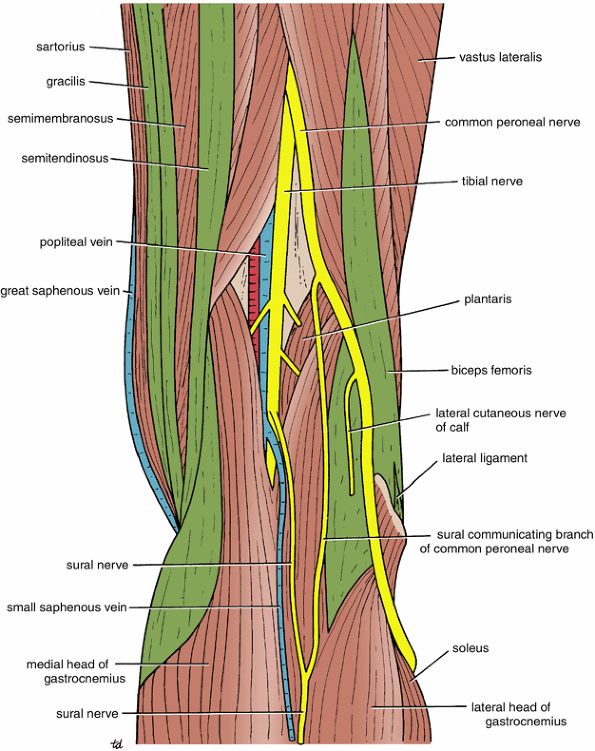 Contents:
1. Popliteal vessels
2. Small saphenous vein
3. Common peroneal nerve
4. Tibial nerve
5. Posterior cut. nerve of thigh
6. Connective tissue & popliteal lymph nodes
CONTENTS OF THE POSTERIOR FASCIAL COMPARTMENT OF THE LEG
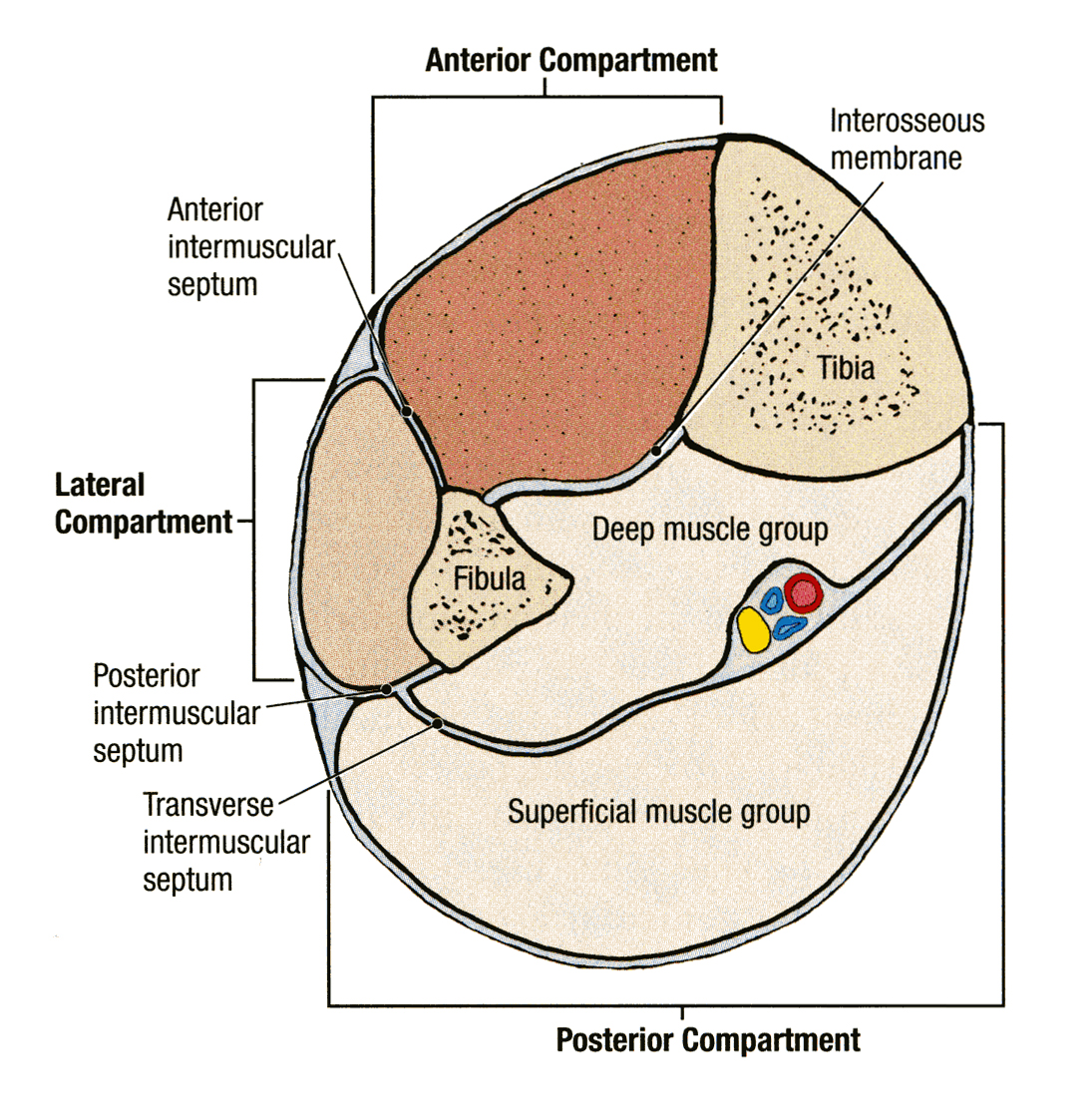 The transverse intermuscular  septum of the leg is a septum divides the muscles of the posterior compartment into superficial and deep groups.
Contents:
Superficial group of muscles 
Deep group of muscles
Posterior tibial artery
Tibial nerve
Dr. Vohra
5
SUPERFICIAL GROUP
Plantaris	2.  Gastrocnemius 	3.   Soleus
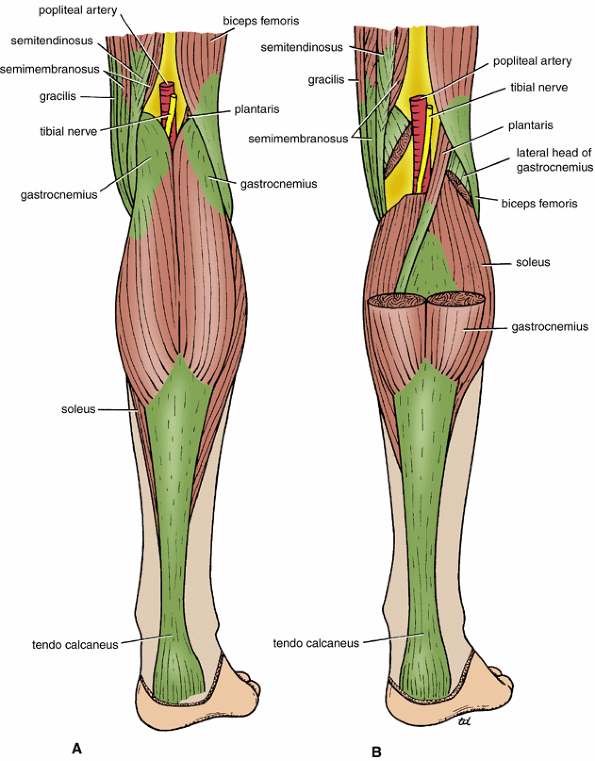 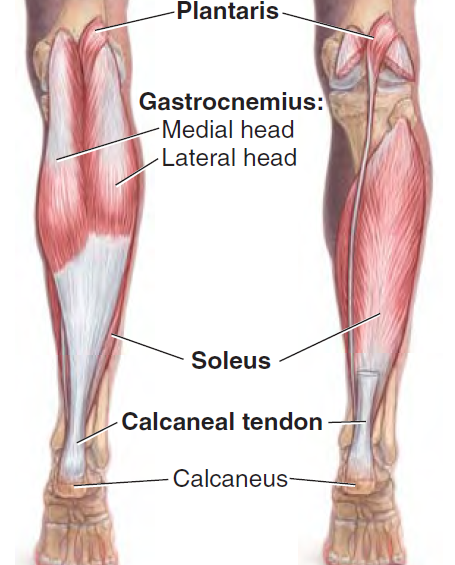 6
SUPERFICIAL GROUP
7
DEEP GROUP
Popliteus	2. Flexor digitorum longus	3. Flexor hallucis longus
4. 	Tibialis posterior
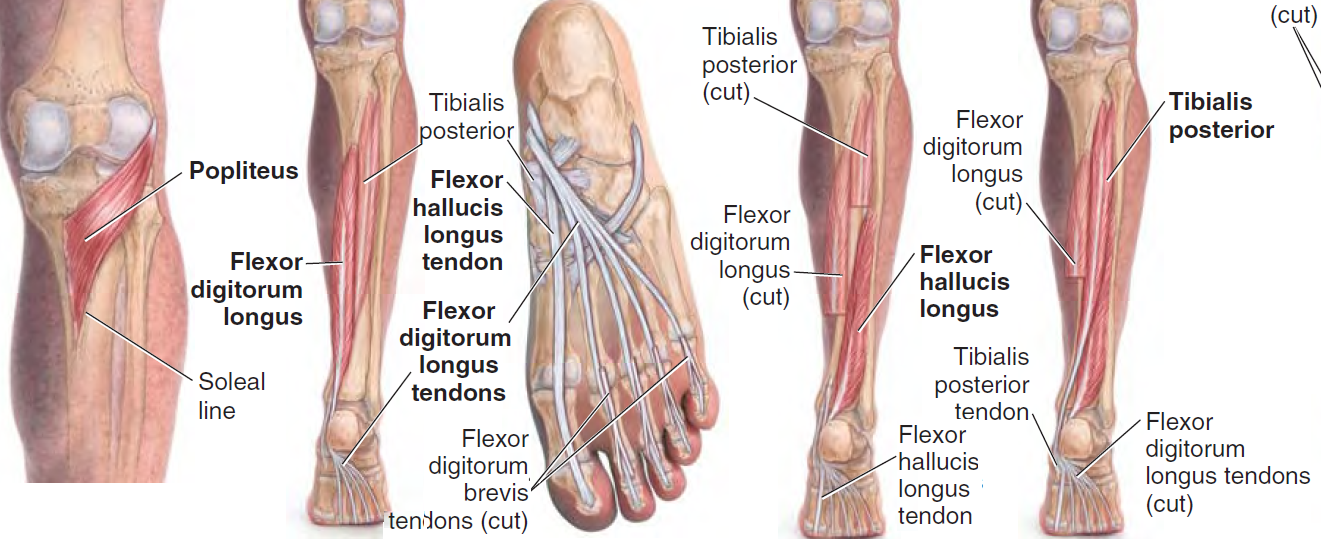 DEEP GROUP
POSTERIOR TIBIAL ARTERY
The posterior tibial artery is one of the terminal branches of the popliteal artery
Dr. Vohra
10
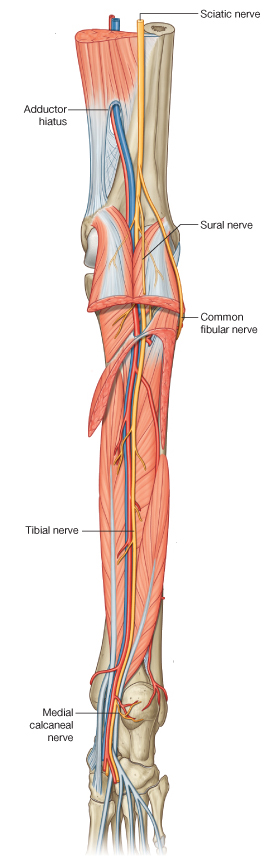 TIBIAL NERVE
The tibial nerve is the larger terminal branch of the sciatic nerve in the lower third of the back of the thigh
Dr. Vohra
11
Flexor Retinaculum
Extends from back of 
medial malleolus to  
medial side of 
calcaneum
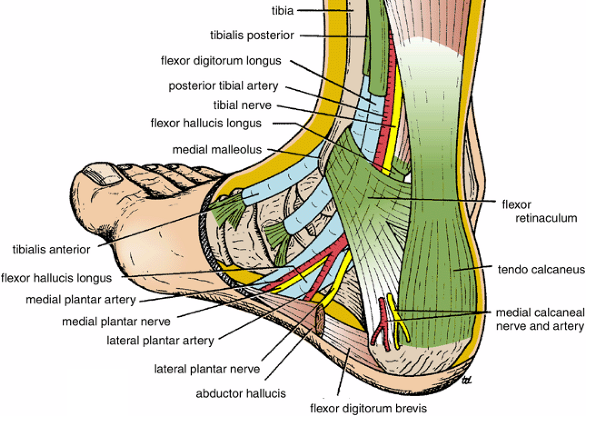 Structures passing posterior to medial malleolus, deep to flexor retinaculum
Medial to lateral
Tibialis posterior tendon
Flexor digitorum longus tendon
Posterior tibial artery with venae comitantes
Tibial nerve
Flexor hallucis longus tendon

All the tendons are surrounded 
by a synovial sheath
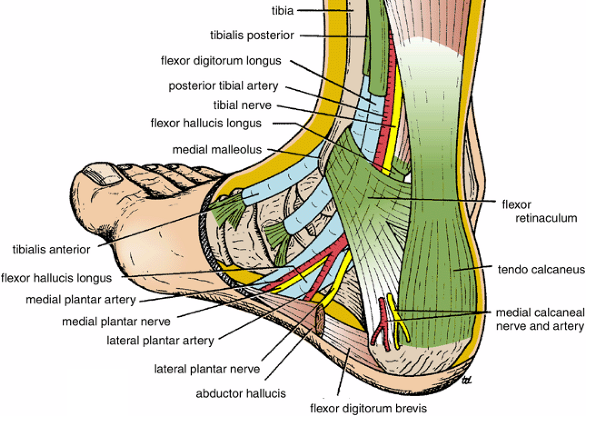 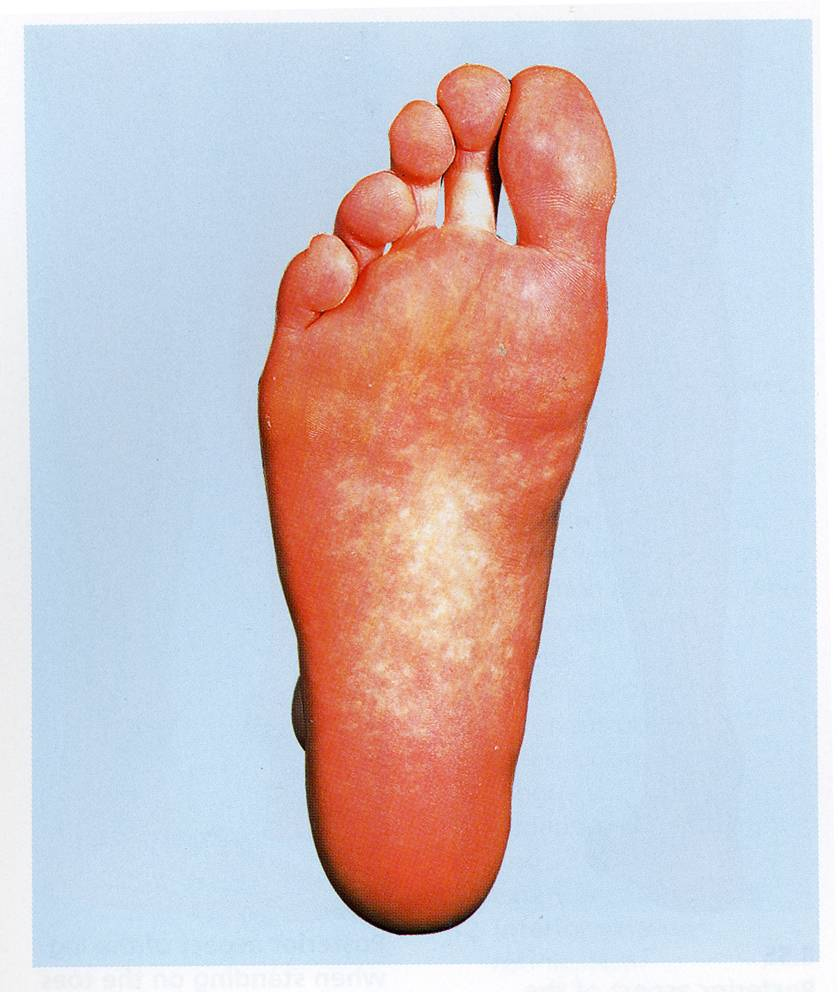 SOLE OF THE FOOT
The skin of the sole of the foot is thick and hairless
The skin of the sole shows a few flexure creases at the sites of skin movement 
Sweat glands are present in large numbers
Dr. Vohra
14
DEEP FASCIA
The plantar aponeurosis is a triangular thickening of the deep fascia that protects the underlying nerves, blood vessels, and muscles. 
Its apex is attached to the medial and lateral tubercles of the calcaneum. 
The base of the aponeurosis divides into five slips that pass into the toes.
Dr. Vohra
15
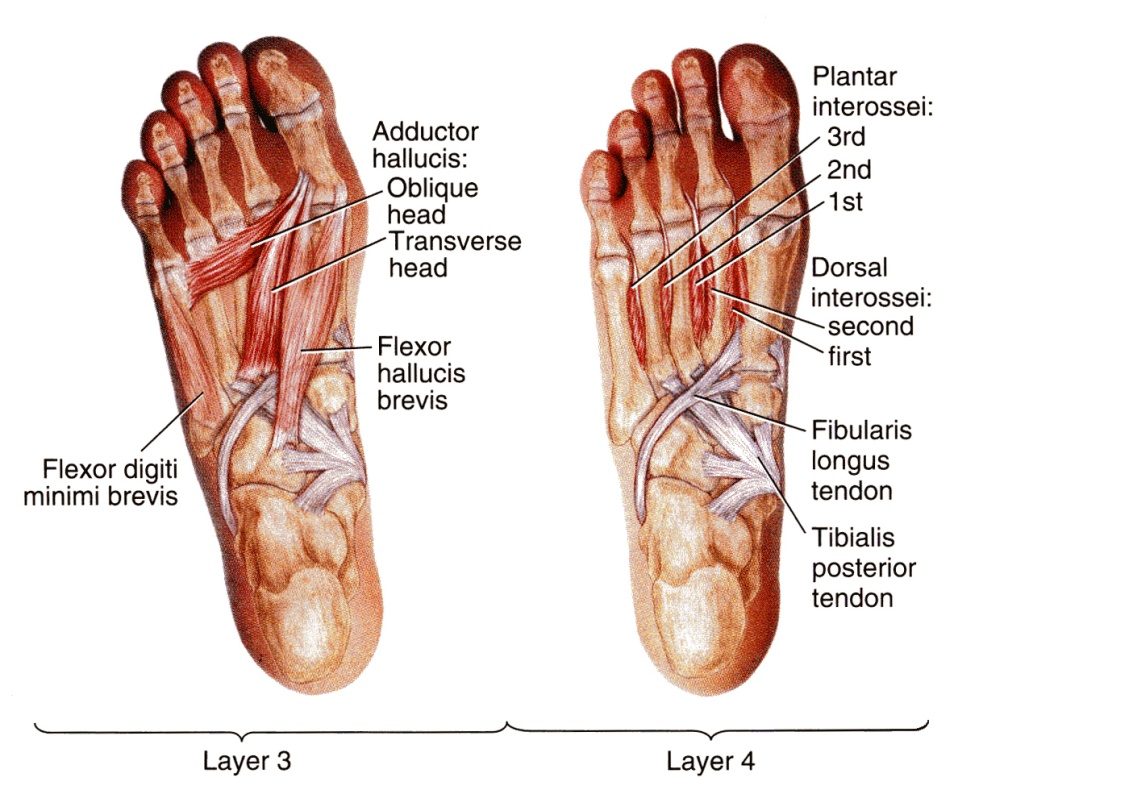 MUSCLES OF THE SOLE OF THE FOOT
The muscles of the sole are conveniently described in four layers from superficial to deep.
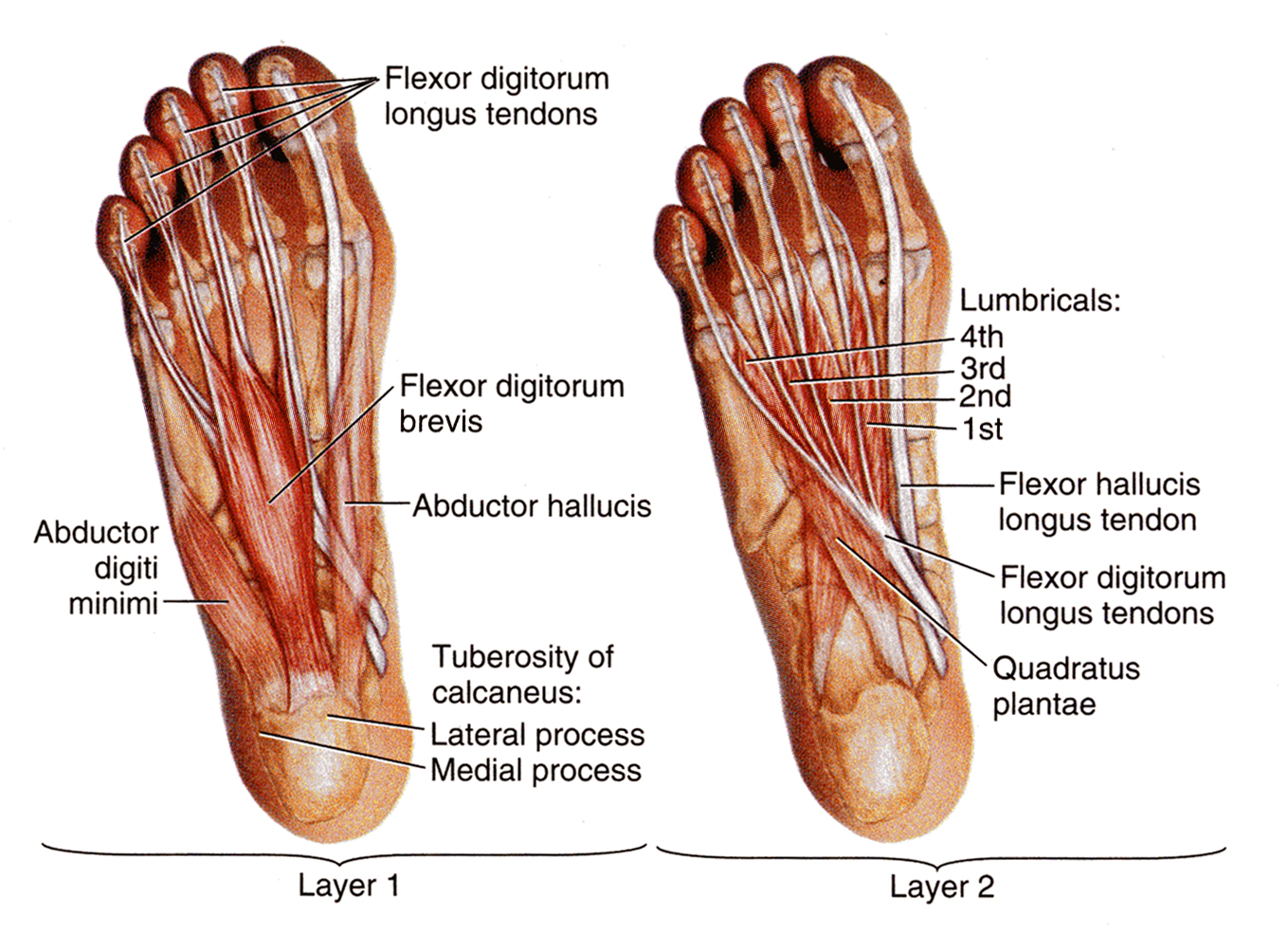 Dr. Vohra
16
First Layer
Abductor hallucis, 
Flexor digitorum brevis, 
Abductor digiti minimi
Dr. Vohra
17
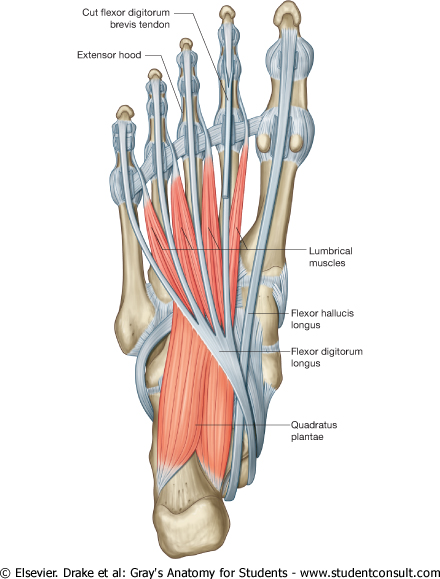 Second Layer
Quadratus plantae, 
Lumbricals, 
Flexor digitorum longus tendon, 
Flexor hallucis longus tendon
Dr. Vohra
18
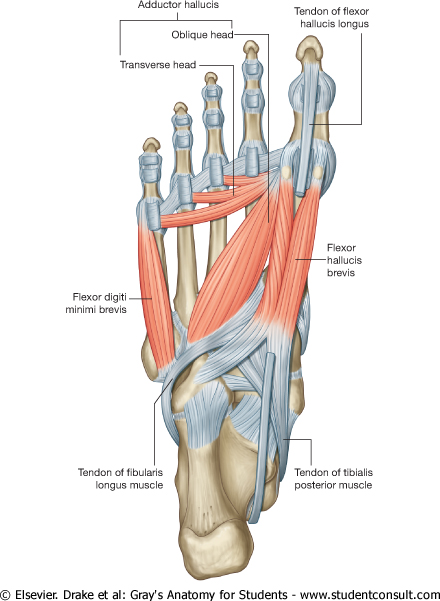 Third Layer
Flexor hallucis brevis
Adductor hallucis
Flexor digiti minimi brevis
Dr. Vohra
19
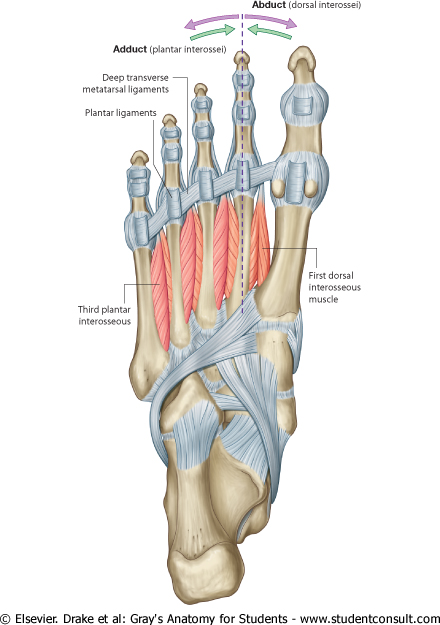 Fourth Layer
Interossei, 
Peroneus longus tendon, 
Tibialis posterior tendon
Dr. Vohra
20
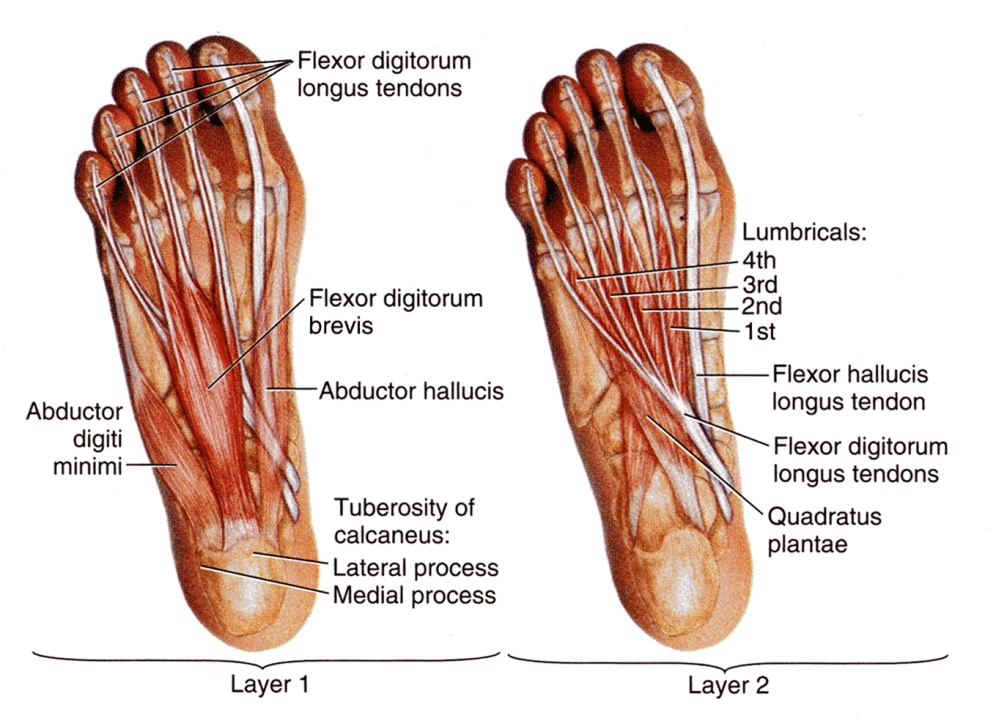 Unlike the small muscles of the hand, the sole muscles have few delicate functions and are chiefly concerned with supporting the arches of the foot. 
Although their names would suggest control of individual toes, this function is rarely used in most people
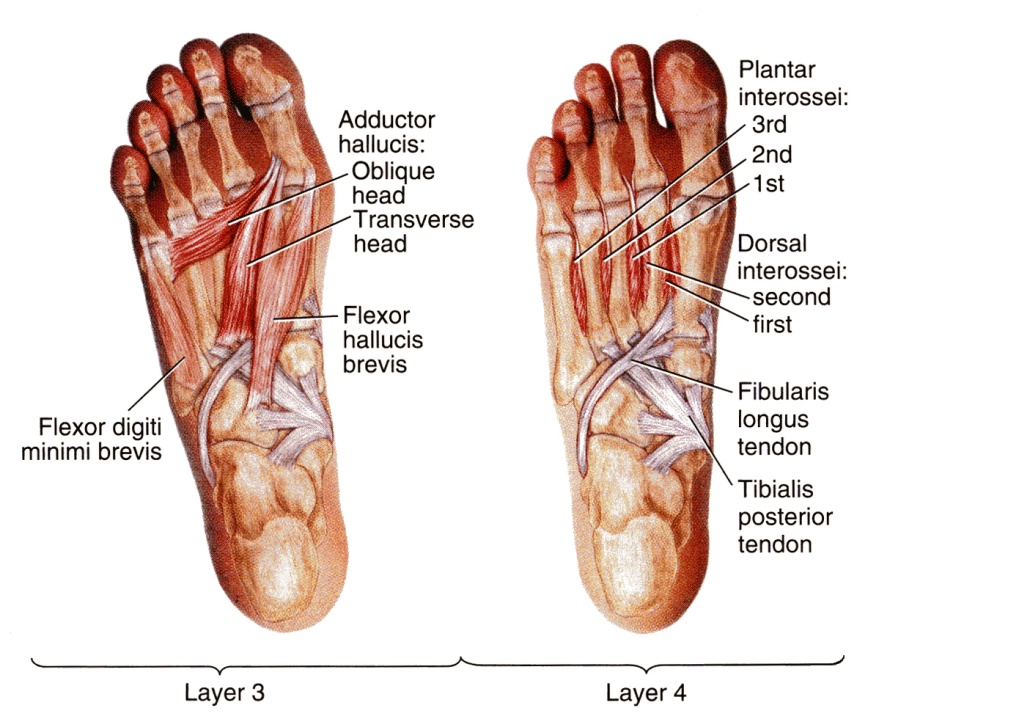 Dr. Vohra
21
Arches of Foot
Medial longitudinal arch
Is formed of calcaneum,  talus, navicular,  3 cuneiform bones, and  first  medial 3 metatarsal bones.
Lateral longitudinal arch 
Is formed of calcaneum,  cuboid & lateral 4th & 5th metatarsal bones
Transverse arch
Lies at the level of tarso-metatarsal joints, formed of   bases of  metatarsal bones,   cuboid & 3 cuneiform bones.
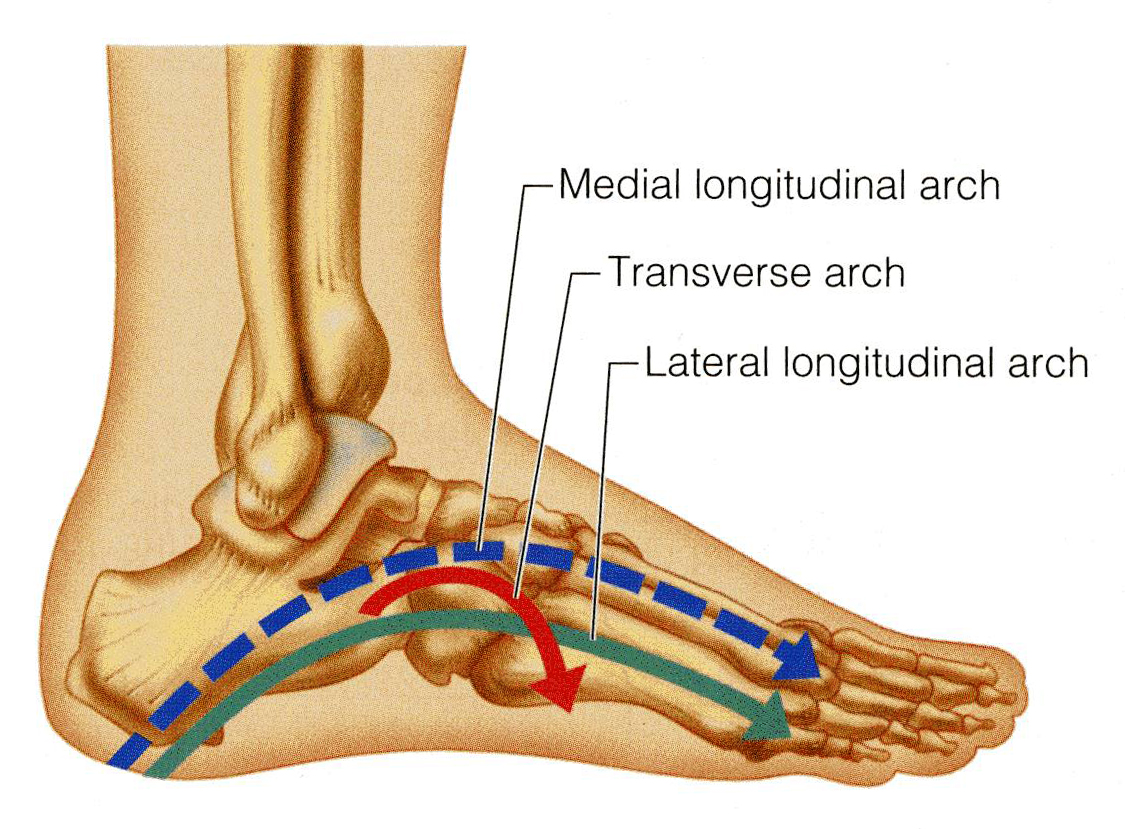 Function of Arches of the Foot
Weight bearing
Support walking & running
Provide potential space neurovascular bundle of the sole
Act as shock absorber
In young child the foot appears to be flat because of presence of a large amount of subcutaneous fat on the sole of foot
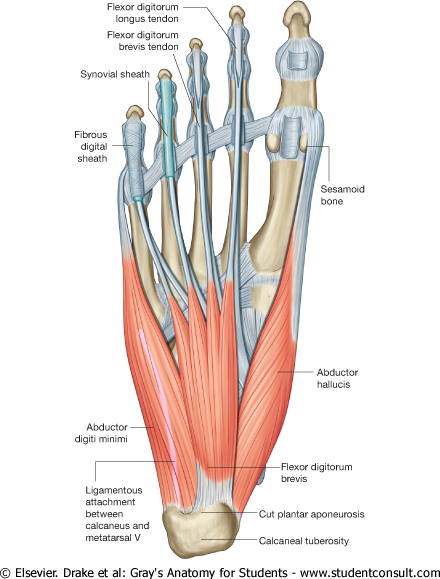 Fibrous Flexor Sheaths
The inferior surface of each toe, from the head of the metatarsal bone to the base of the distal phalanx, is provided with a strong fibrous sheath, which is attached to the sides of the phalanges. 
The fibrous sheath, together with the inferior surfaces of the phalanges and the interphalangeal joints, forms a blind tunnel in which lie the flexor tendons of the toe
Dr. Vohra
24
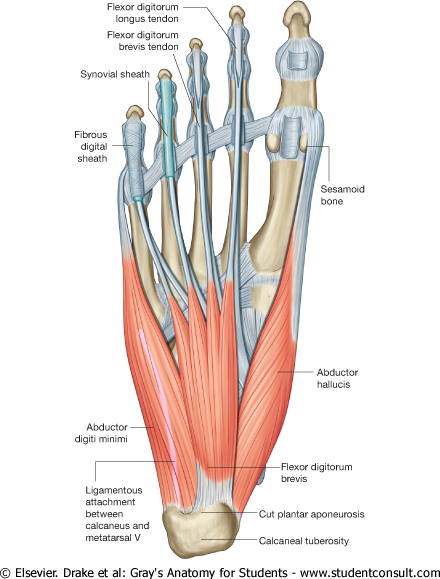 Synovial Flexor Sheaths
The tendons of the flexor hallucis longus and the flexor digitorum longus are surrounded by synovial sheaths
Dr. Vohra
25
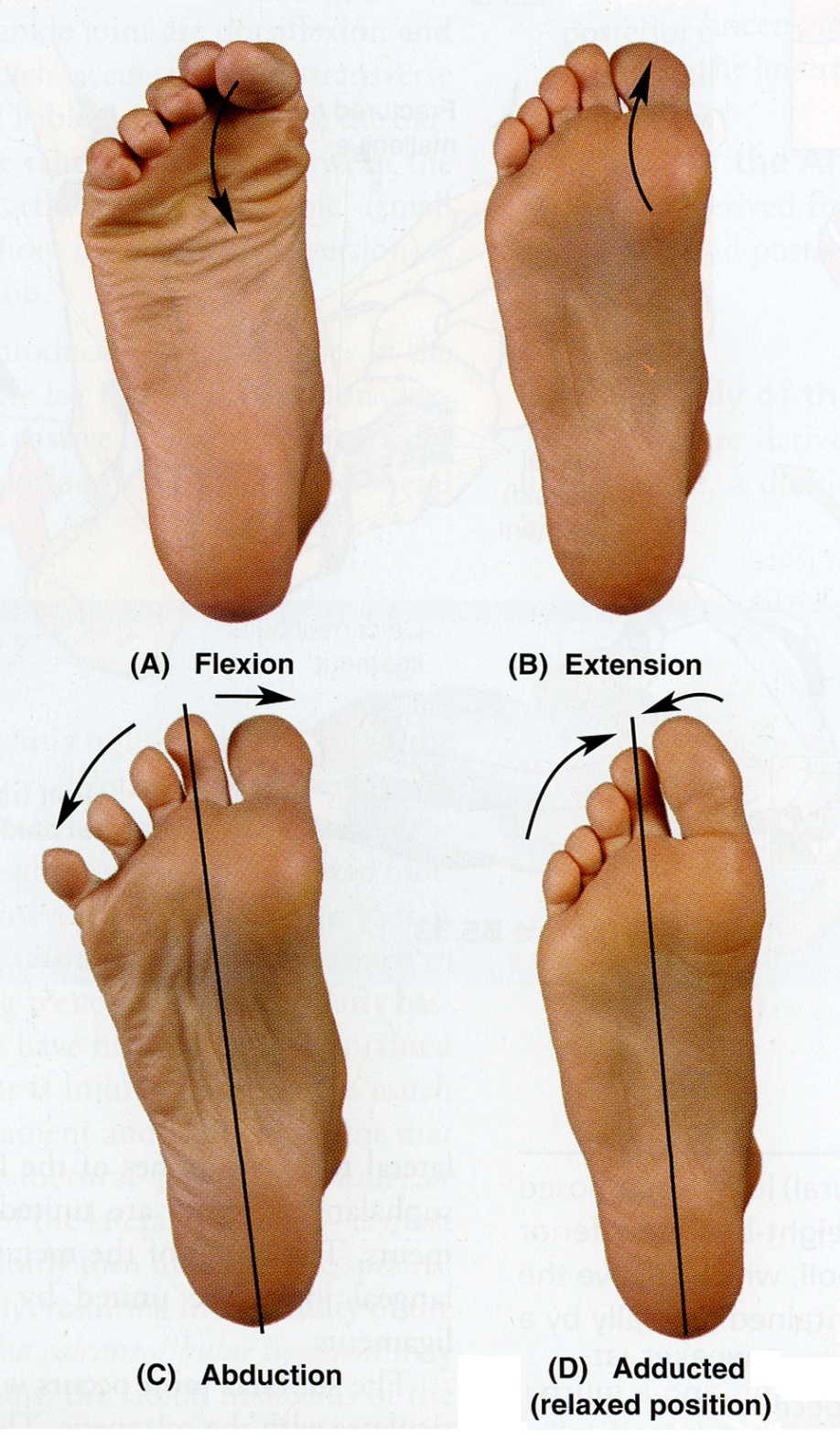 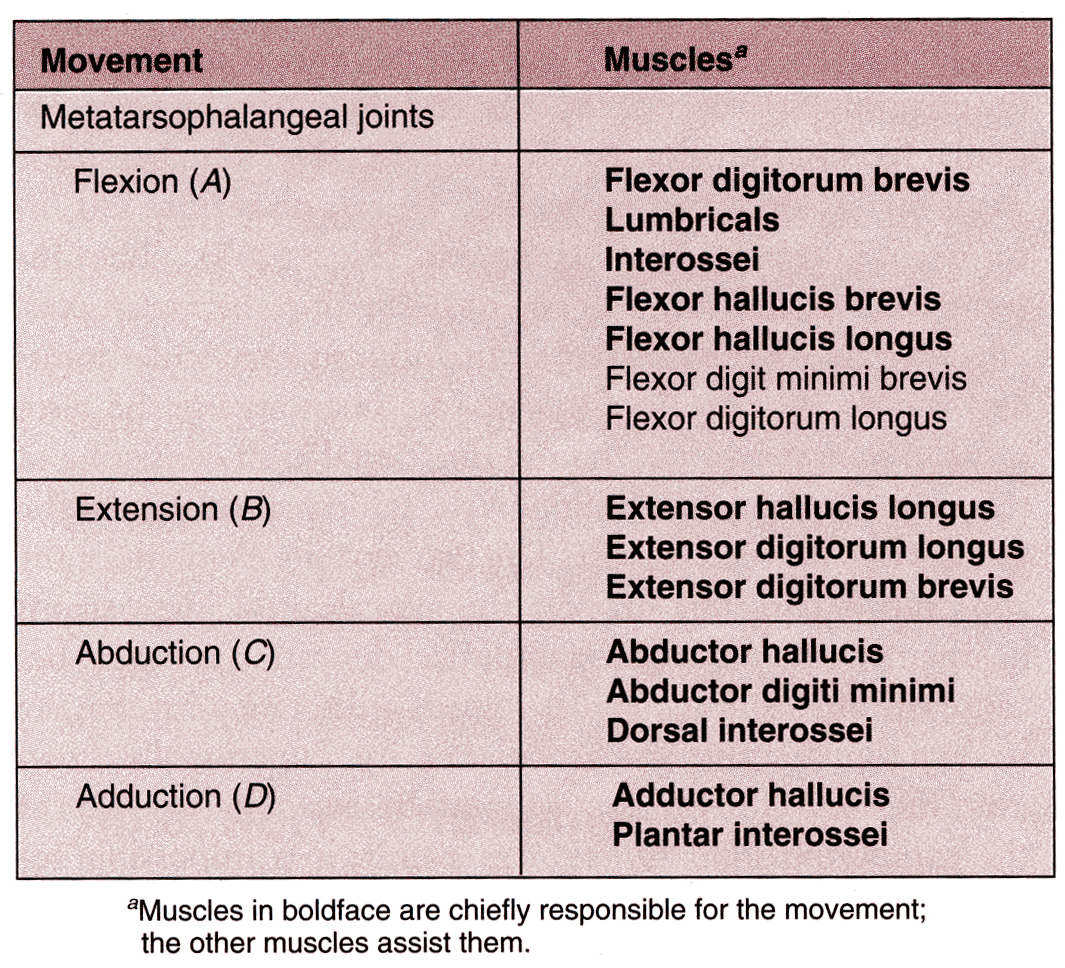 Dr. Vohra
26
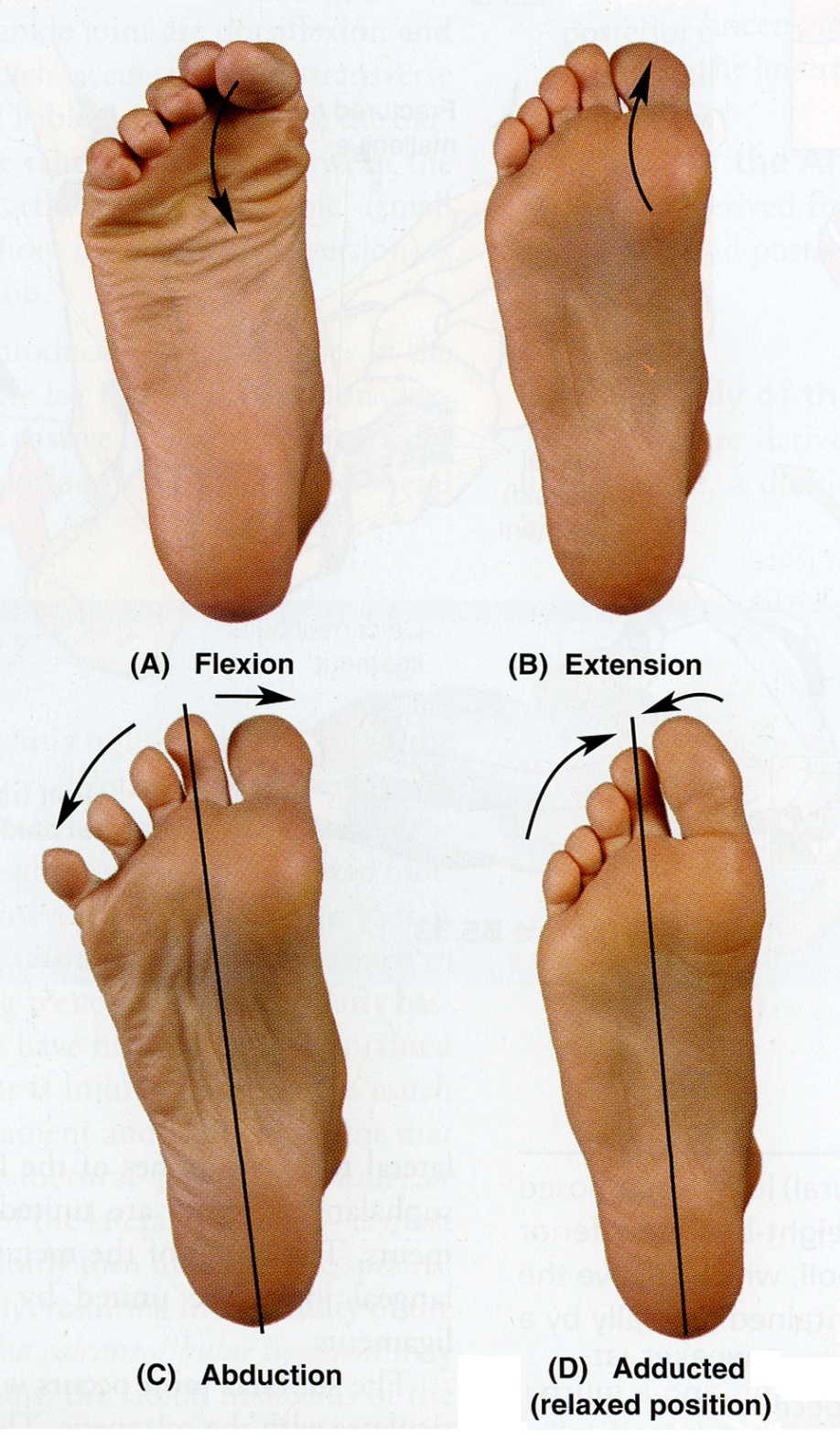 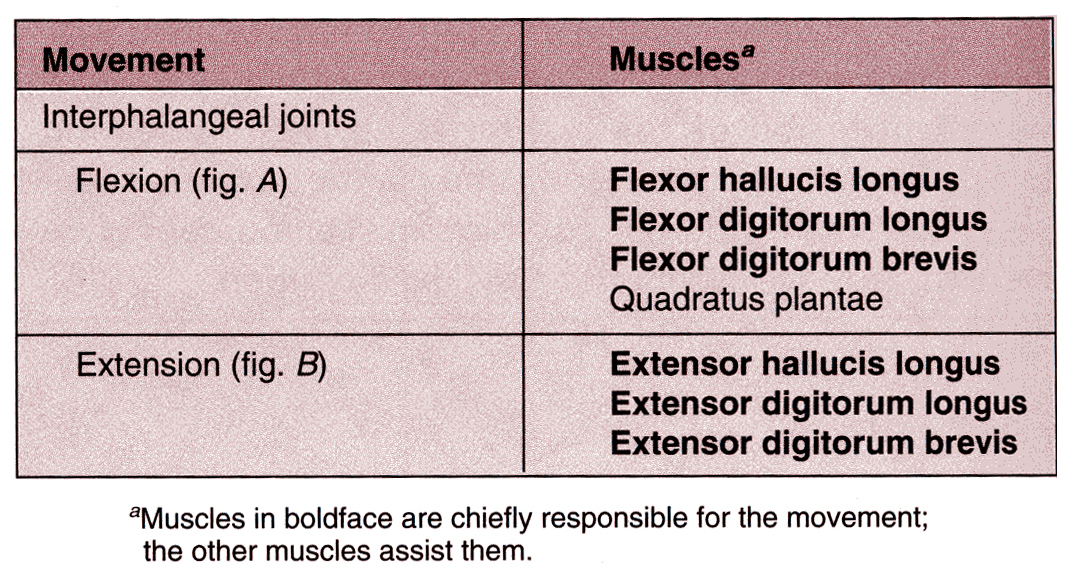 Dr. Vohra
27
THE END